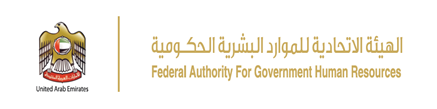 تقرير نتائج استبيانات الرضاللعام 2015-2016 مايو 2016
ملخص الاستبيانات ونتائج النصف الاول ومستهدفات النصف الثاني
تحليل الاستبيانات للنصف الاول: 
 انظمة بياناتي الموجهة لإدارات الموارد البشرية في الجهات
نظام الخدمة الذاتية
التطبيق الذكي للهيئة
الاستشارات القانونية و نظام أتمته السياسات
نظام التدريب و التطوير
الرضا عن الموقع الالكتروني 
رضا الشركاء
رضا الموردين
الرضا عن العروض المقدمة (برنامج امتيازات)
الاستبيانات الفورية
[Speaker Notes: It should take a place in quarter 4 as an alternative of quarter 3.]
[Speaker Notes: It’s written 70% instead of 100% .. Plus, it should be in quarter 2 not quarter 4.
It should be in Quarter 3 not quarter 4.
Written 75% instead of 72% .]
نظام اجراءات الموارد البشرية
نظام ادعم الفني Remedy System
نظام ادعم الفني Remedy System
نظام الموافقات الإلكترونية – اعتماد
نظام الموافقات الإلكترونية – اعتماد
نظام التقارير الاحصائية
نظام التقارير الاحصائية
Call Center مركز الاتصال الموحد
Call Center مركز الاتصال الموحد
دليل اجراءات الموارد البشرية
دليل اجراءات الموارد البشرية
نظام التقارير الذكية
نظام التقارير الذكية
عدد الردود: 935
التطبيق الذكي للهيئة
اهم الملاحظات التحسينية الواردة :

امكانية تسجيل الدخول مرة واحدة من الموبايل نفسه وحفظ كلمة المرور

تسهيل عملية البحث عن خاصية الموظف البديل عند طلي الاجازات بحيث اما يتوفر الترتيب الابجدي للأسماء، او خاصية كتابة الاسم او خاصية البحث عن الاسم.
انخفضت نسبة الرضا عن نظام اعتماد بنسبة 7% عن نتيجة عام 2014 و بنسبة 2 % عن المستهدف.
انخفضت نسبة الرضا عن التطبيق الذكي بنسبة 4% عن نتيجة عام 2014 .
انخفضت نسبة الرضا عن نظام اجراءات الموارد البشرية بنسبة 3% مقارنة بعام 2014 ولكن النتيجة اعلى من المستهدف.
ثبوت في نتيجة الرضا عن نظام الخدمة الذاتية لعام 2014 و 2015 .
نتيجة الرضا عن نظام التقارير الذكية اقل من المستهدف بنسبة 6%.
نتيجة الرضا عن دليل اجراءات الموارد البشرية اقل من المستهدف بنسبة 1%.
نسبة الرضا عن الدعم الفني اقل بنسبة 7% من المستهدف.
انخفاض ملحوظ 40% في نسبة الاستخدام اليومي للتطبيق الذكي مقارنة بعام 2014 وتحوله الى الاستخدام الاسبوعي.
نسبة 31% من المتعاملين يواجهون مشكلة اثناء تحميل التطبيق الذكي.
نسبة 26% من المتعاملين ليس لديهم علم بوجود التطبيق
ارتفاع نسبة الرضا عن نظام التقارير الاحصائية بنسبة 5% مقارنة بالمستهدف وبنسبة 7% مقارنة  بنتيجة عام 2014.
ارتفعت نسبة الرضا عن مركز الاتصال الموحد بنسبة طفيفة عن المستهدف و عن نتيجة عام 2014.
ارتفعت نسبة الرضا عن الدعم الفني لنظام اجراءات الموارد البشرية بنسبة 8% عن المستهدف.
ارتفاع نسبة الرضا عن نظام الدعم الفني  بشكل طفيف مقارنة بنتيجة 2014.
ارتفاع في نسبة الرضا عن محور(توفير التقارير الاحصائية الاساسية) في نظام التقارير الاحصائية بنسبة 12% مقارنة بعام 2014 مما يعكس التطور في النظام.
ارتفاع ملحوظ في نسبة تحميل التطبيق الذكي بنسبة 32% عن عام 2014
www.fahr.gov.ae
تنفيذ ورش العمل و الاجراءات التصحيحية بناء على الأولويات
اجراء تحليل تفصيلي للاستبانات و تحديد  الاجراءات التصحيحة
وضع الاولويات بناء على جهات العمل الاقل رضاً
عمل استبيانات رضى مع تحديد جهة العمل
اعادة قياس الرضى و تحديد مستهدفات جديدة
و سيتم تنفيذ العمليات التالية :
حجم العينة:750
الردود: 558
حجم العينة:750
الردود: 558
حجم العينة:750
الردود: 558
حجم العينة:750
الردود: 558
نسبة الرضا العام عن خدمة الاعتراضات على قرارات لجان التظلمات اقل من المستهدف.
نسبة الرضا العام عن نظام اسأل الخبير القانوني اقل من المستهدف.
لا يوجد تحسن في نسبة المشاركة في الورش التدريبية التي عقدتها الهيئة مقارنة بعام 2014 حيث بقيت النتيجة 21% فقط
 انخفاض طفيف بنسبة 1% في محاور نسبة الرضا عن الورش التوعوية مقارنة بعام 2014
انخفاض طفيف بنسبة 1% في محاور نسبة الرضا عن مخرجات خدمة الاستفسارات القانونية مقارنة بعام 2014
انخفاض بنسبة 2% في محاور نسبة الرضا عن اسلوب وكفاءة موظفي الهيئة في التعامل مع المتعاملين مقارنة بعام 2014
ارتفعت نسبة الرضا العام عن خدمة الاستفسارات القانونية بنسبة 3%عن عام 2014 
ارتفعت نسبة الوعي عن خدمة الاستشارات القانونية حول القانون واللائحة المقدمة من الهيئة الاتحادية للموارد البشرية الحكومية بنسبة 5%عن عام 2014
ارتفاع طفيف في نسبة الوعي مقارنة بعام 2014 عن خدمتي الاستشارات القانونية وخدمة النظر في الاعتراضات المقدمة على قرارات لجان التظلمات في الحكومة الاتحادية .
www.fahr.gov.ae
االاقتراحات التحسينية : اغلب الاقتراحات الواردة لتحسين الخدمة كانت بطلب ورش توعوية اضافية و توجيه الدعوات لمختلف الفئات و التأكيد على الوزارات تسهيل عملية الحضور لموظفيها.

وعليه ارتأت الادارة تحديد الخطوات القادمة كالتالي:
اولا : اسأل الخبير القانوني : 
 
العمل على تسويق النظام عبر الطرق المختلفة بالتنسيق مع الزملاء في الاتصال الحكومي ، وكذلك التركيز وتسليط الضوء على النظام أثناء الورش والملتقيات.
تدريب الجهات الاتحادية أثناء الملتقيات القانونية على كيفية استخدام نظام "اسأل الخبير القانوني". (علما بأننا قمنا بتدريب بعض الجهات على كيفية استخدام النظام وذلك ضمن الملتقيات القانونية وسنستمر في ذلك)
تطوير المحتوى القانوني لنظام "أسال الخبير القانوني" بشكل مستمر ودائم.
  
ثانيا : الاعتراضات على قرارات لجان التظلمات :
 متابعة الجهات الحكومية في التعريف ونشر الوعي على ضرورة عمل لجان التظلمات لديها والتأكيد على أهمية البت في أعمالها ومتابعة الرد على المتظلمين وربطها بخلق بيئة عمل سعيدة وإيجابية.
 
ثالثا : الاستفسارات القانونية :
 مناقشة الجهات الاتحادية في الملتقيات القانونية على أهم الاستفسارات القانونية الواردة الى الهيئة والعمل على ضرورة التواصل بين إدارات الشؤون القانونية والموارد البشرية لدى الجهة.
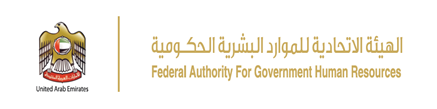 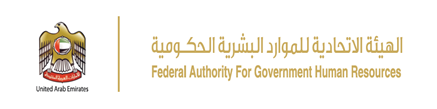 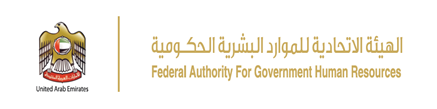 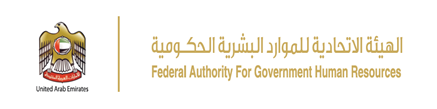 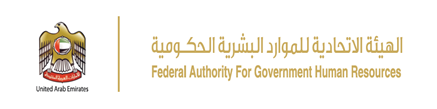 ا
انخفاض نسبة الرضا العام عن نظام التدريب و التطوير عن عام 2014 و عدم تحقيقها للمستهدف.
انخفاض نسب الرضا في المحاور المختلفة عن نتائج العام 2014 و عدم تحقيقها للمستهدف
ارتفاع نسبة تطبيق النظام الالكتروني من 31% لعام 2014 الى 47% لعام 2015
انخفاض نسبة تطبيق النظام بصورة ورقية من 41% لعام 2014 الى 34% لعام 2015
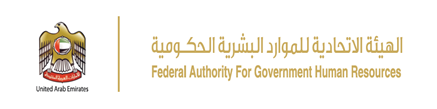 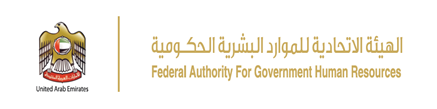 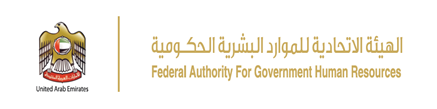 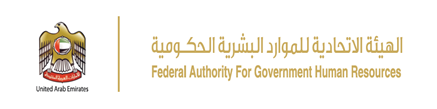 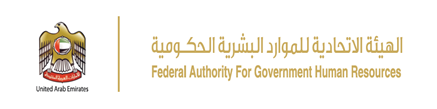 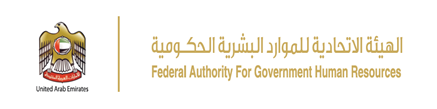 * عدد الردود لسؤال نسبة الرضا في عام 2014 هو17 ، اما بالنسبة للعام 2015 فعدد العينة اكبر 455 رد لذلك هناك تفاوت كبيرة في نتيجة الرضا
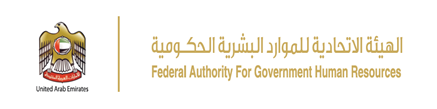 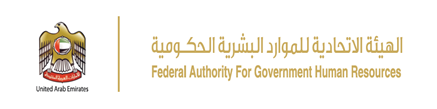 ا
لا يوجد تغيير في نسبة الاستخدام بين العامين 2014 و2015 حيث ان النسبة هي فقط 9% منخفضة جدا
ارتفعت نسبة الوعي بالبرنامج بنسبة 30% عن عام 2014
لا يمكن مقارنة نسبة الرضا العام لعام 2014 بالعام 2015 و ذلك لان عدد الردود لسؤال نسبة الرضا في عام 2014 هو17 ، اما بالنسبة للعام 2015 فعدد العينة اكبر 455 رد لذلك هناك تفاوت كبيرة في نتيجة الرضا
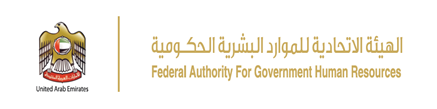 نتائج استبيان الكفاءات التخصصية
الهيئة الاتحادية للموارد البشرية 
 دبي
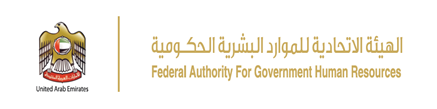 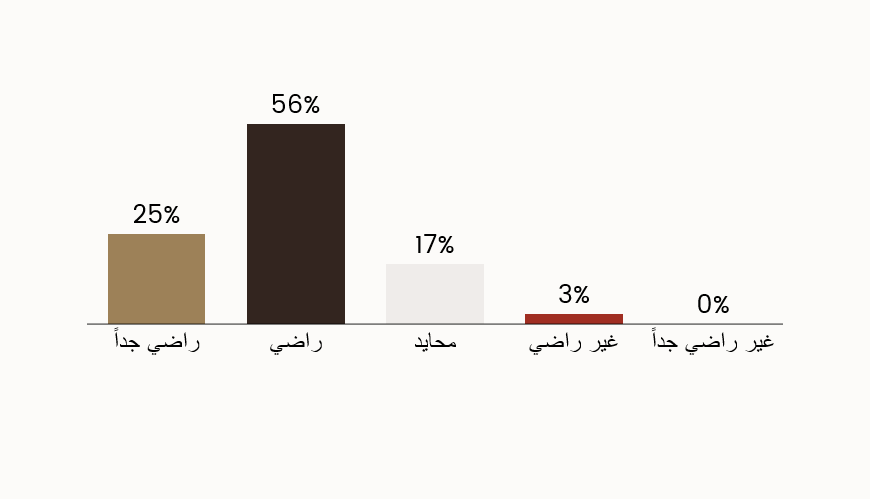 رأيك حول الورشة بشكل عام
نسبة الرضا العام عن الورشة  81%
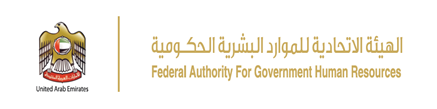 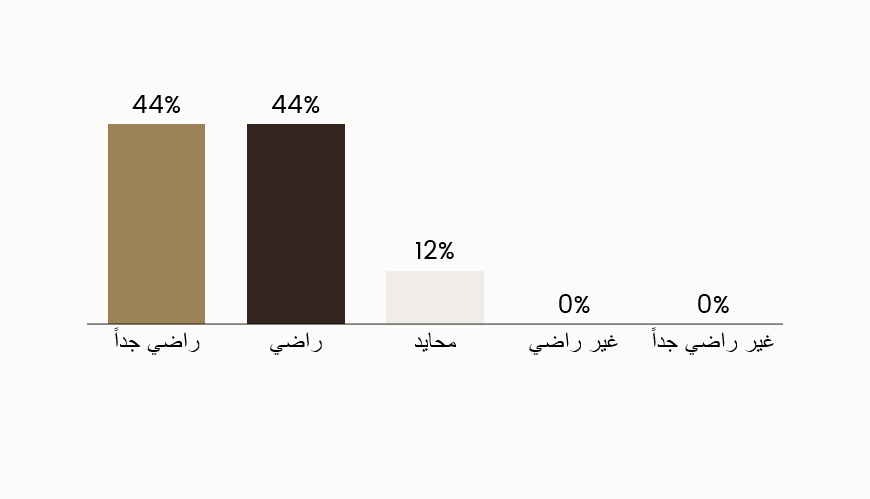 يعتبر محتوى الورشة حول دليل الكفاءات التخصصية واضح ومناسب
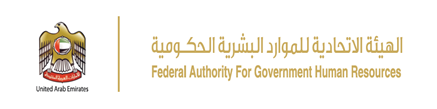 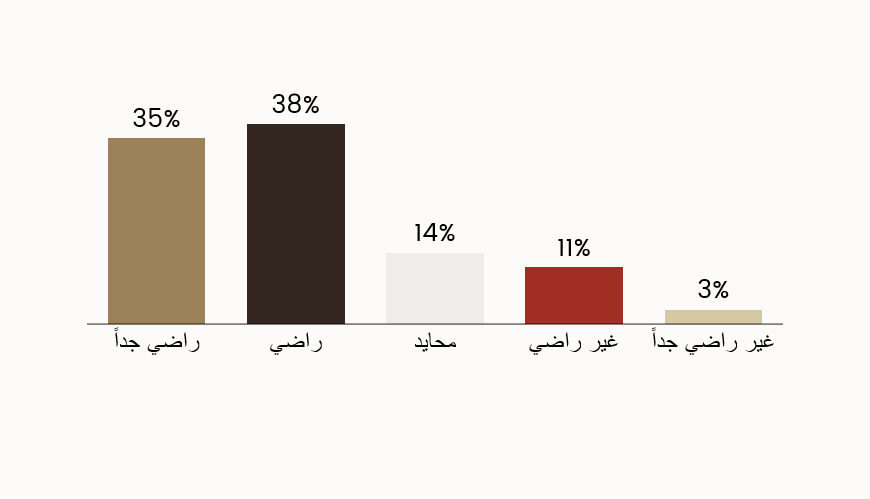 الوقت والمكان مناسبين للورشة
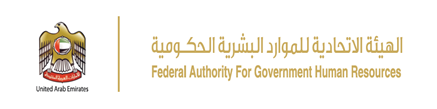 نتائج استبيان بنك البرامج التدريبية 
الهيئة الاتحادية للموارد البشرية 
 دبي
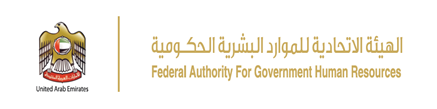 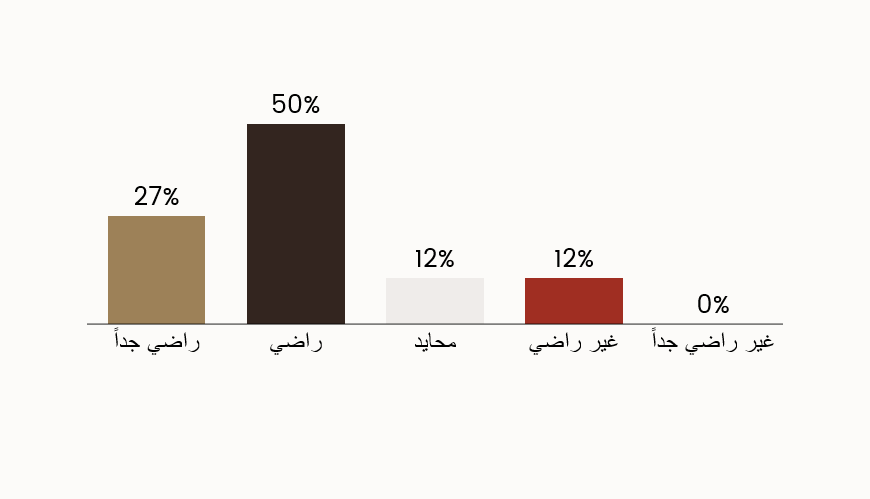 بشكل عام كانت الورشة مناسبة
نسبة الرضا العام عن الورشة  77%
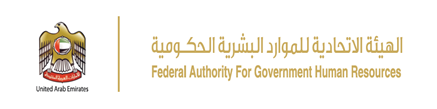 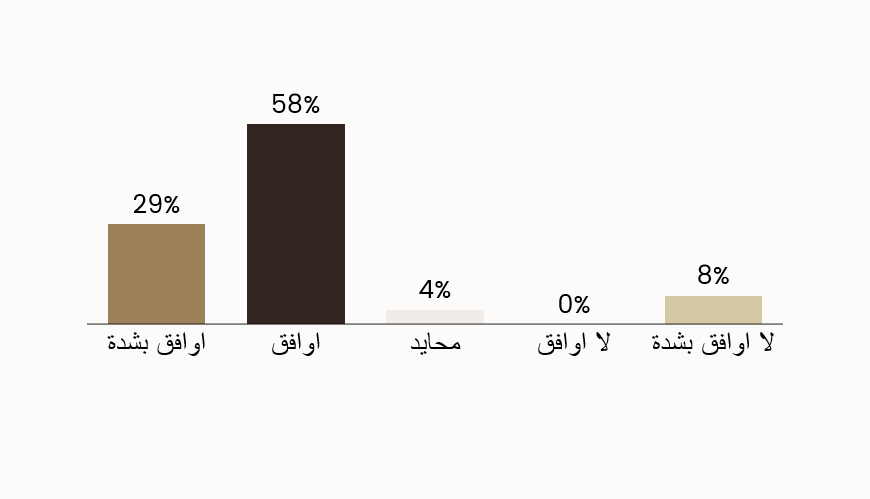 سيوفر بنك البرامج التدريبية تصور واضح لنوعية البرامج الممكن التدريب عليها
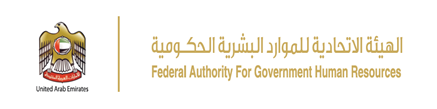 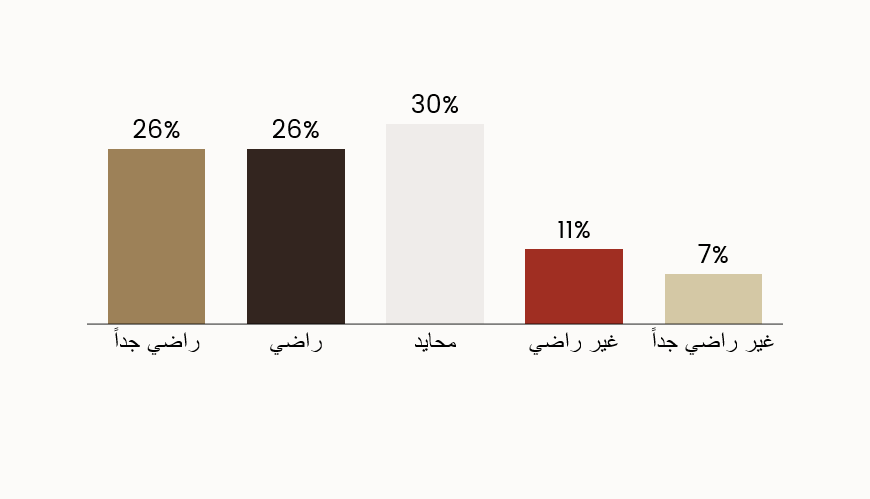 يعتبر محتوى الورشة حول بنك البرامج التدريبية واضح ومناسب
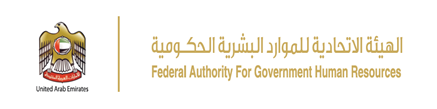 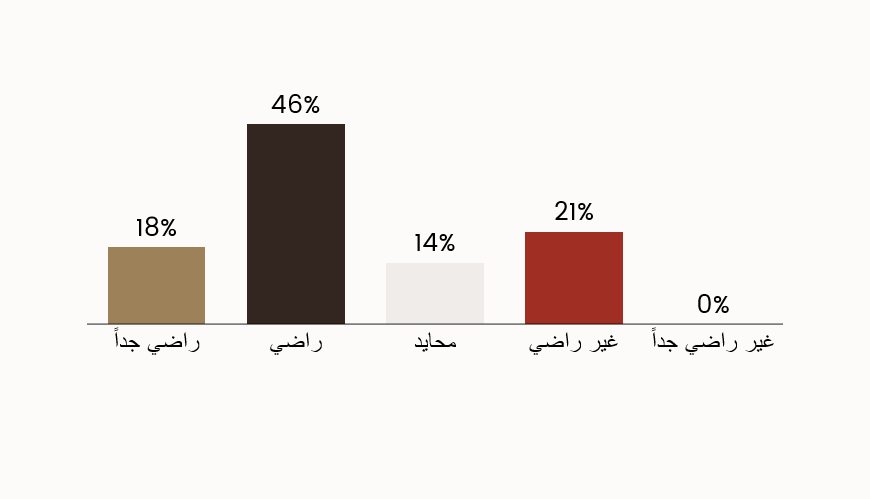 مكان ووقت عقد الورشة مناسب
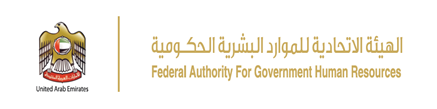 نتائج استبيان بطاقة الاداء المتوازن
الهيئة الاتحادية للموارد البشرية 
 دبي
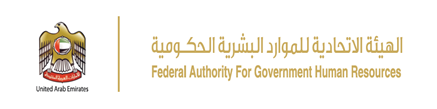 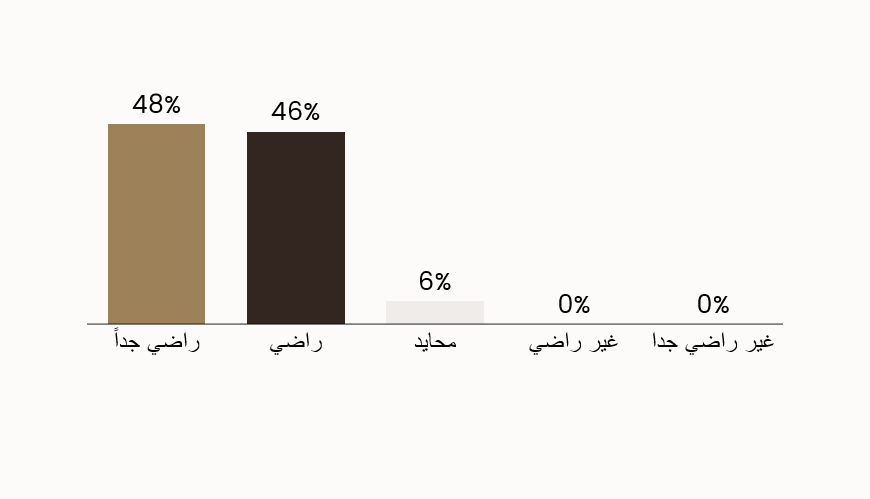 ما هو رأيك حول الورشة بشكل عام
نسبة الرضا العام عن الورشة  94%
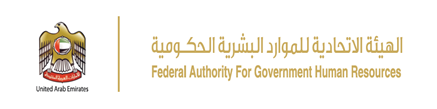 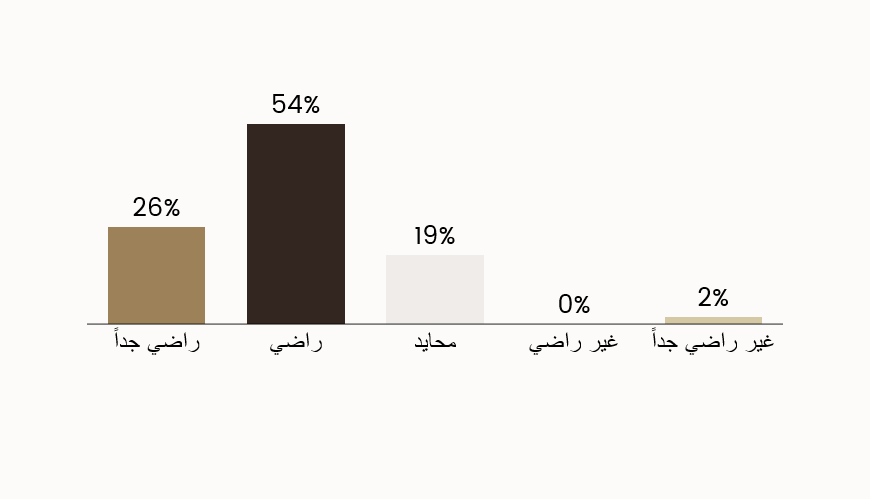 كان المحتوى الخاص ببطاقات الاداء المتوازن واضح
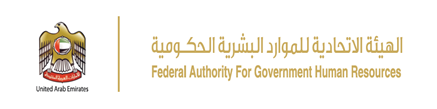 نتائج استبيان اسعد بيئة عمل
الهيئة الاتحادية للموارد البشرية
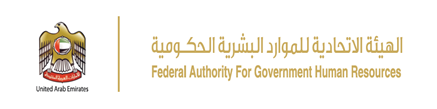 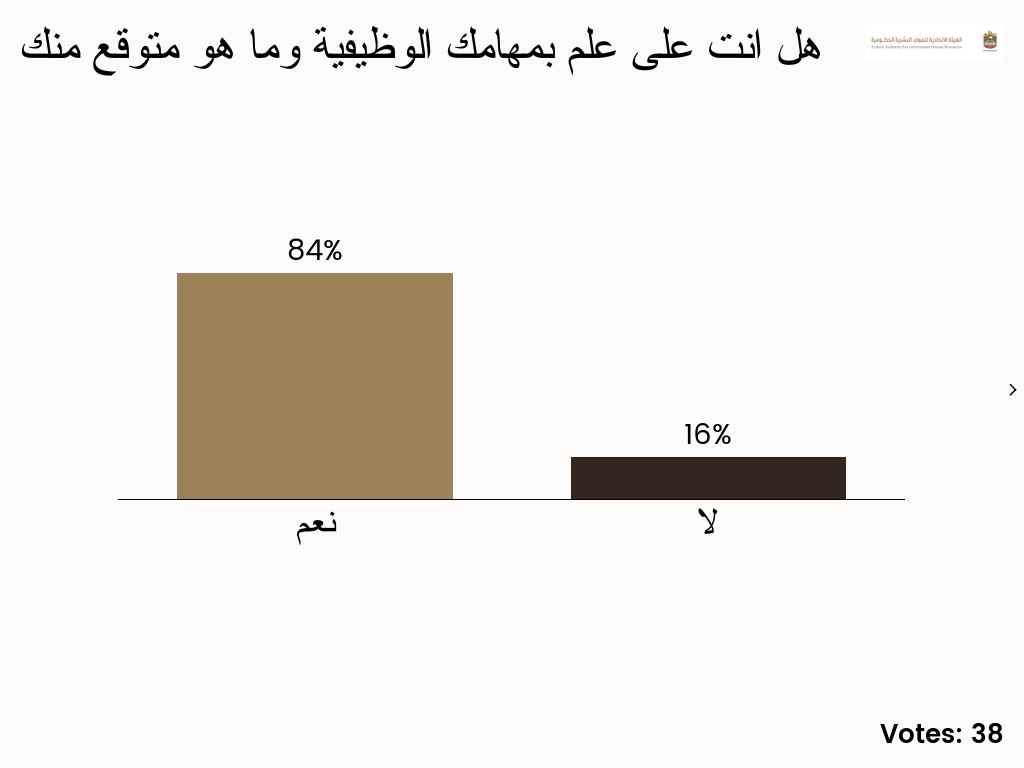 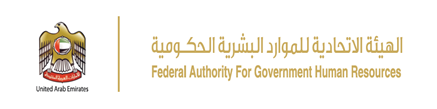 ما هي الوسيلة المثلى لكي تعرف كموظف ما هو متوقع منك في العمل ؟
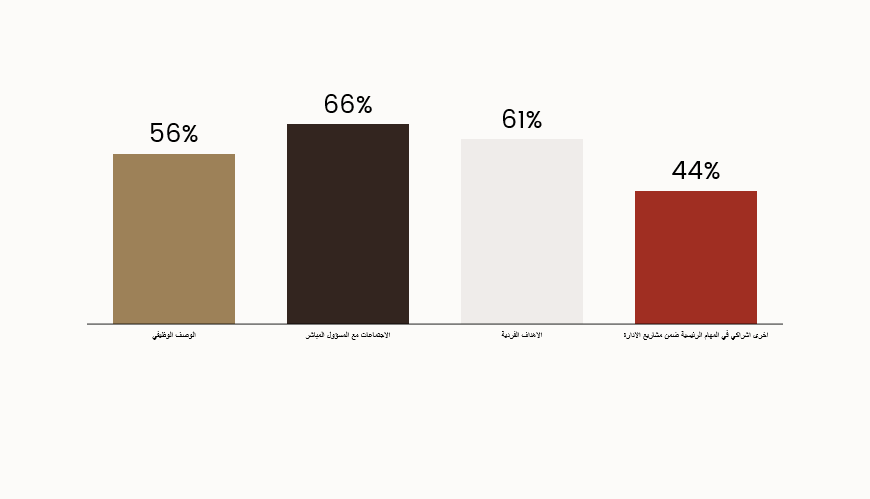 ادارة التخطيط الاستراتيجي و التميز المؤسسي
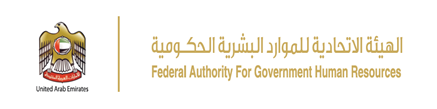 ما هي الادوات اللازم توفيرها لتنفيذ مهام عملك
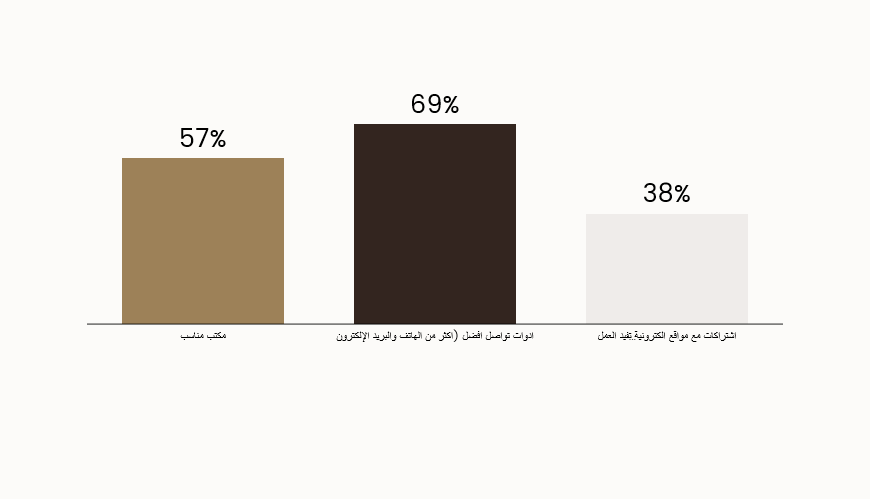 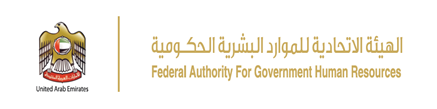 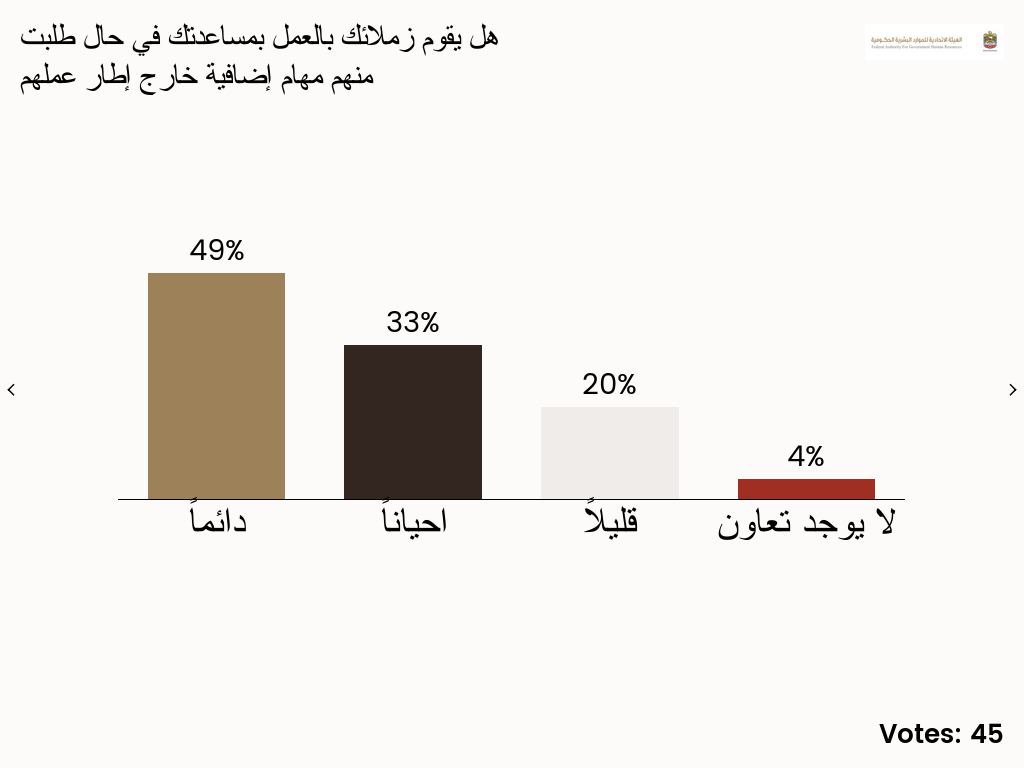 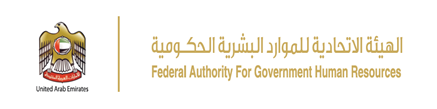 أي من الامور التالية تشعرك  بالفخر  حول عملك لدى الهيئة ؟
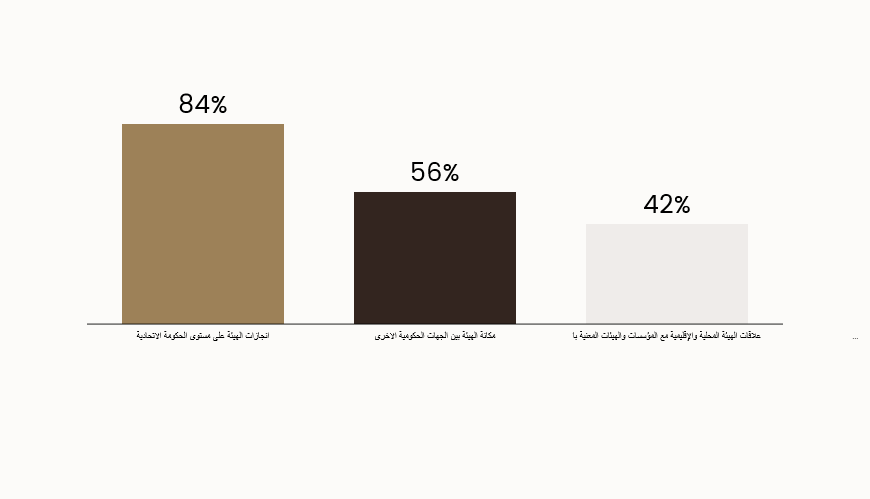 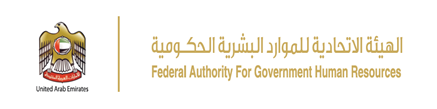 ما هدفك من التواصل مع زملائك في العمل خارج اوقات الدوام الرسمي؟
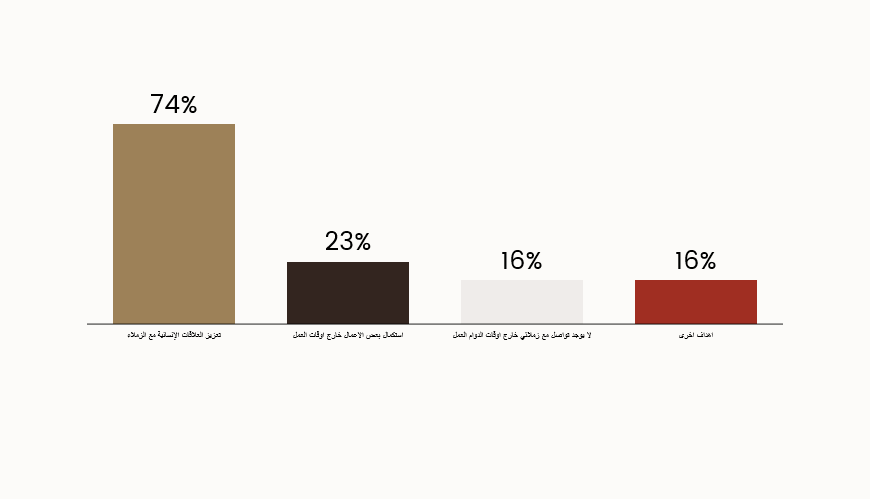 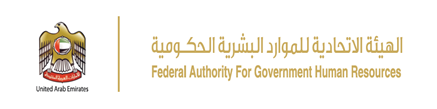 أي من التالي يمكن ان يضمن استمراريتك للعمل في الهيئة للثلاثة سنوات القادمة؟
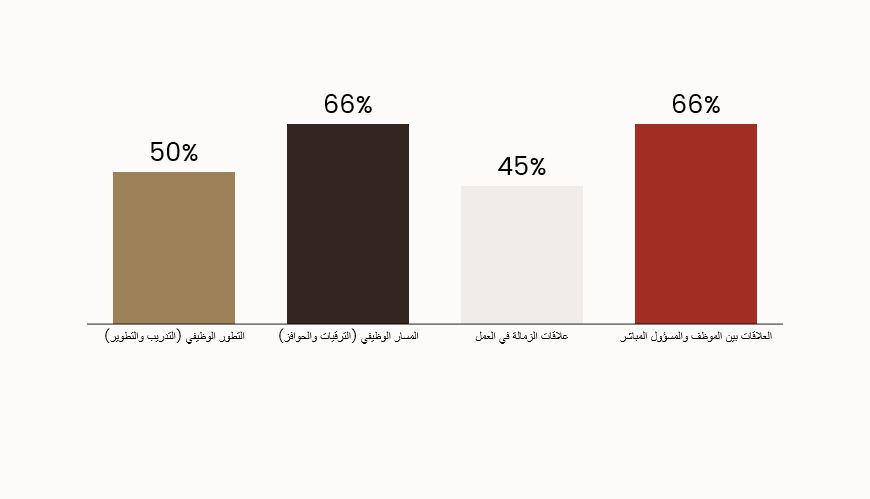 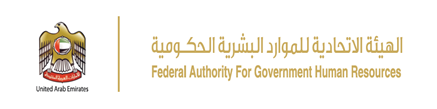 بوجهة نظرك ما هي اهم التعديلات المطلوبة على نظام المكافات والحوافز
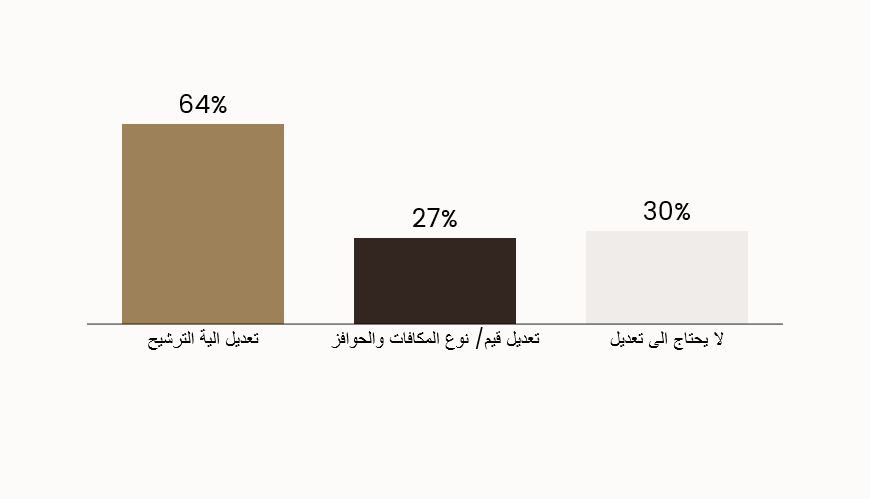 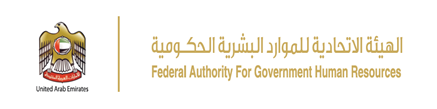 برايك ما هي افضل وسيلة لتحفيزك في العمل ؟
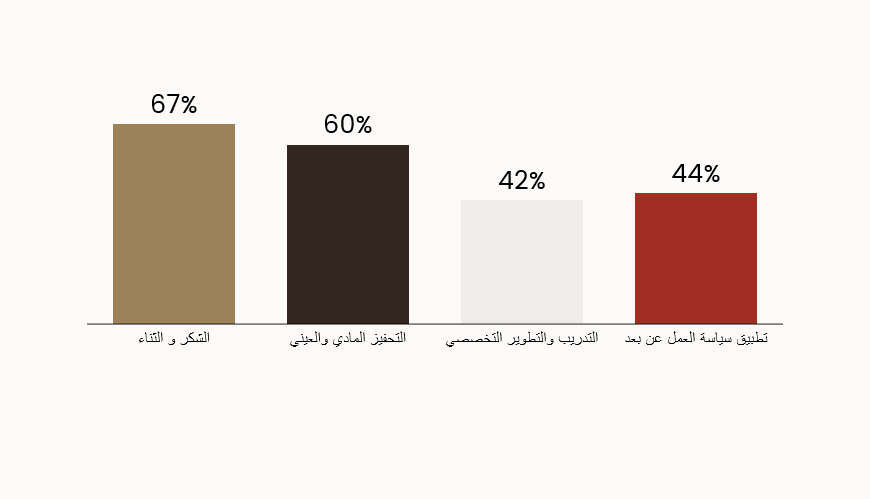 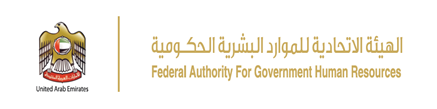 ما اهم الاساليب التي يمكن ان تساعد في تطوير علاقتك مع مسؤولك المباشر
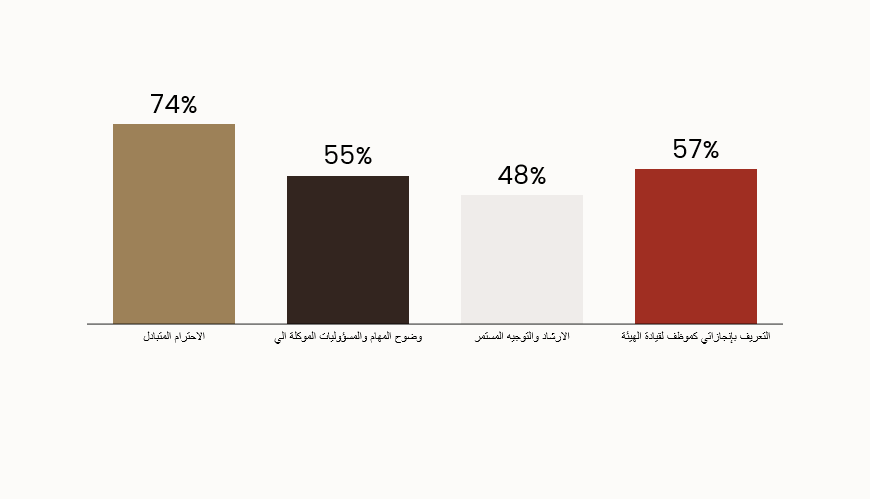 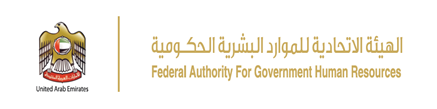 بوجهة نظرك ما هي اهم الامور التي يجب ان تقوم الهيئة بالتركيز عليها للخروج بمبادرات مبتكرة ؟
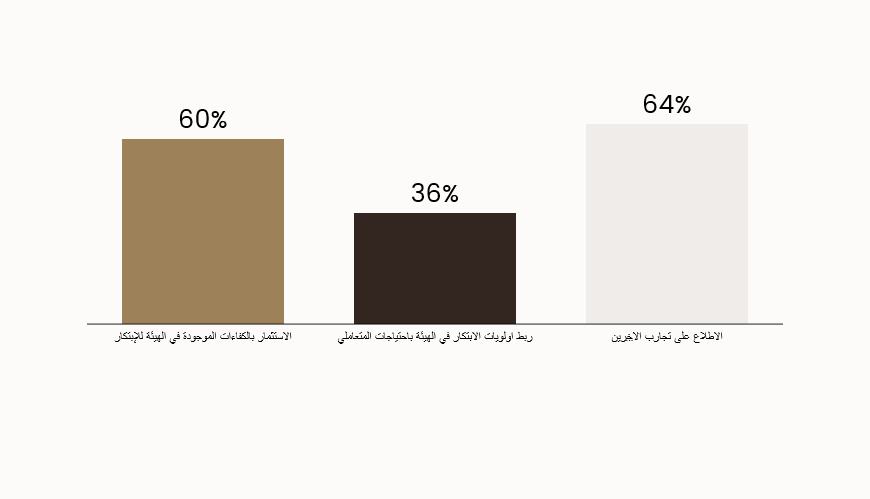 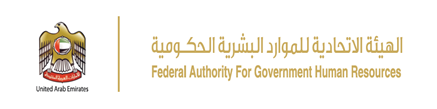 ما هي العوامل الرئيسية التي يجب التركيز عليها اكثر  لتطبيق المبادرات المبتكرة من الهيئة لدى متعامليه ؟
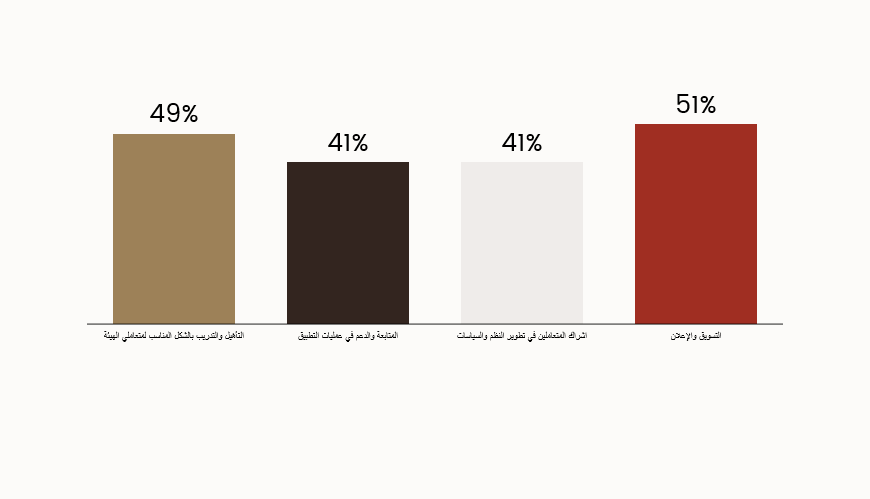